Haw to draw a dog
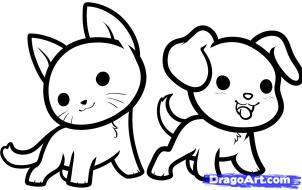 1
2
3
4
5
6
7
ئامادەکردنی سکاڵا حەمەد ئەمینskala.bradost@gmail.com